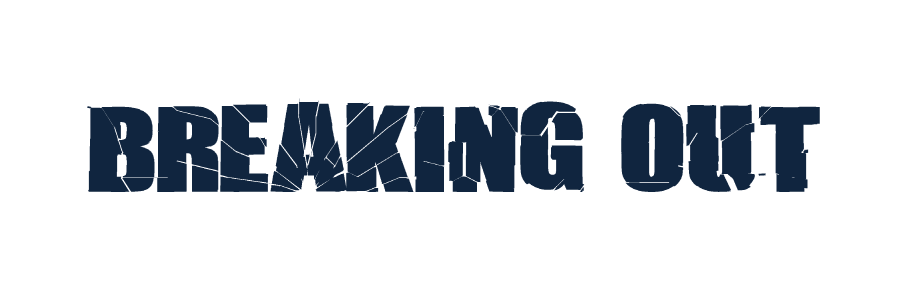 Ideas  for Using
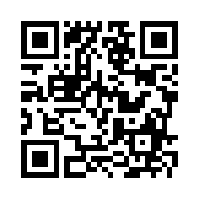 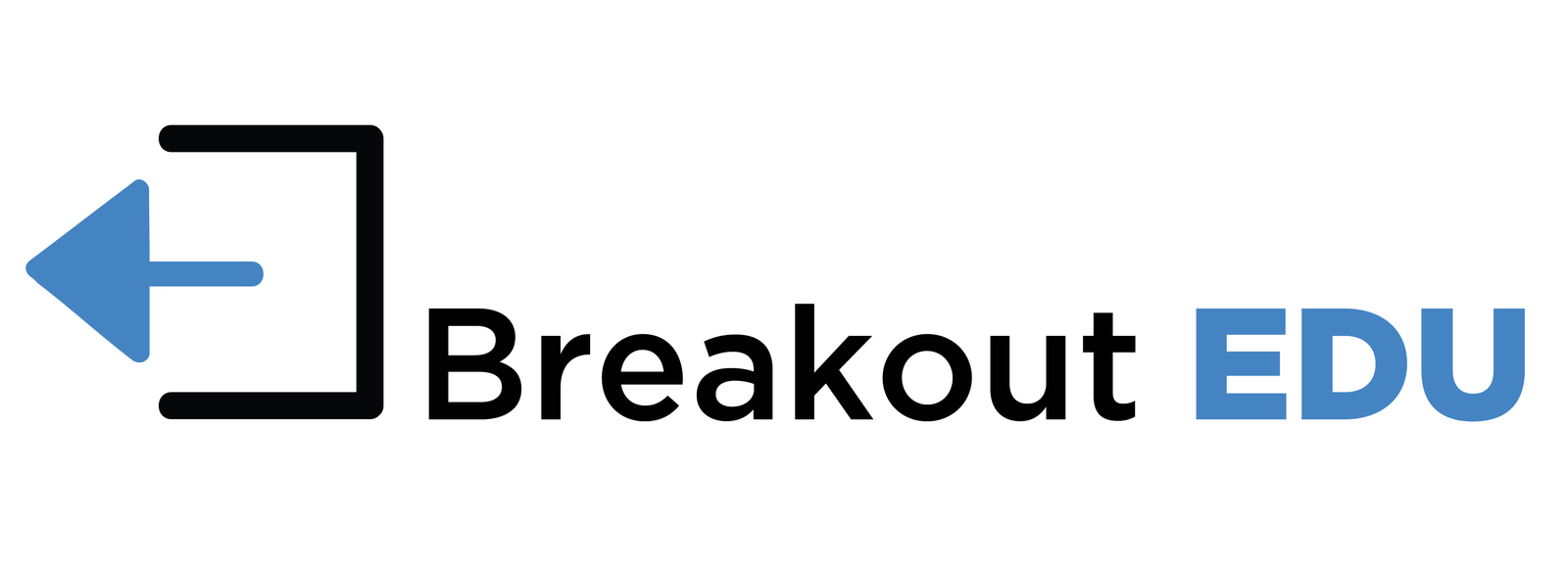 What is Breakout EDU anyway?
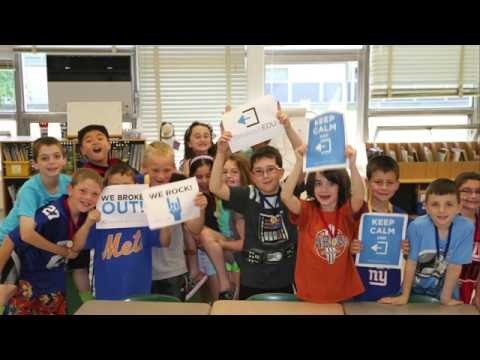 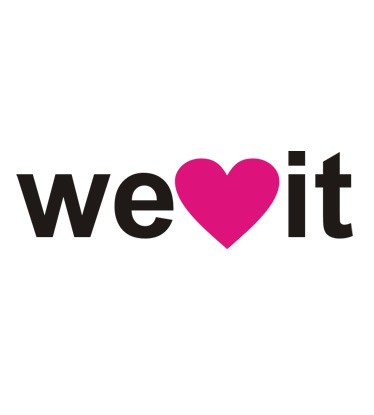 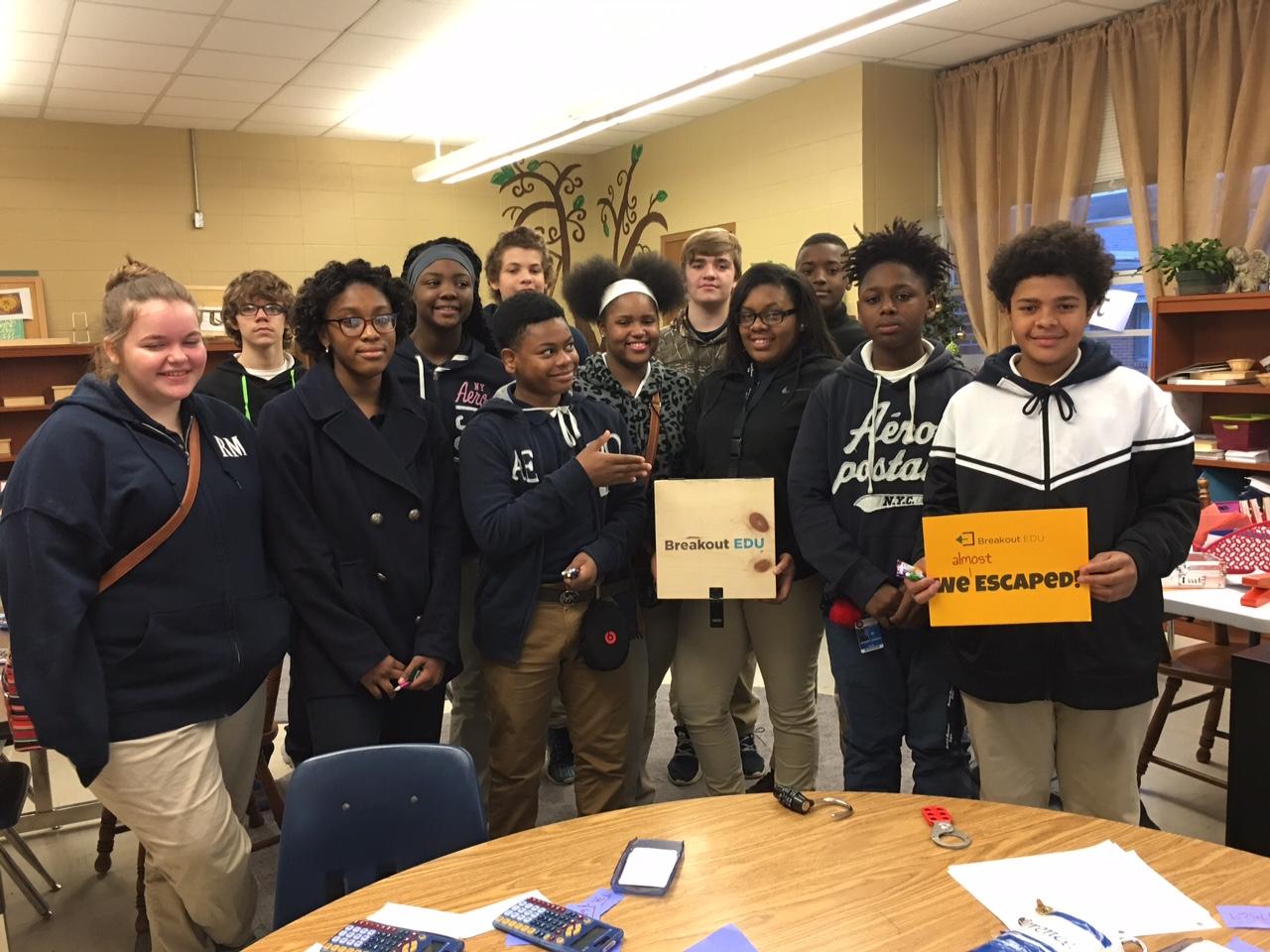 Fractions!
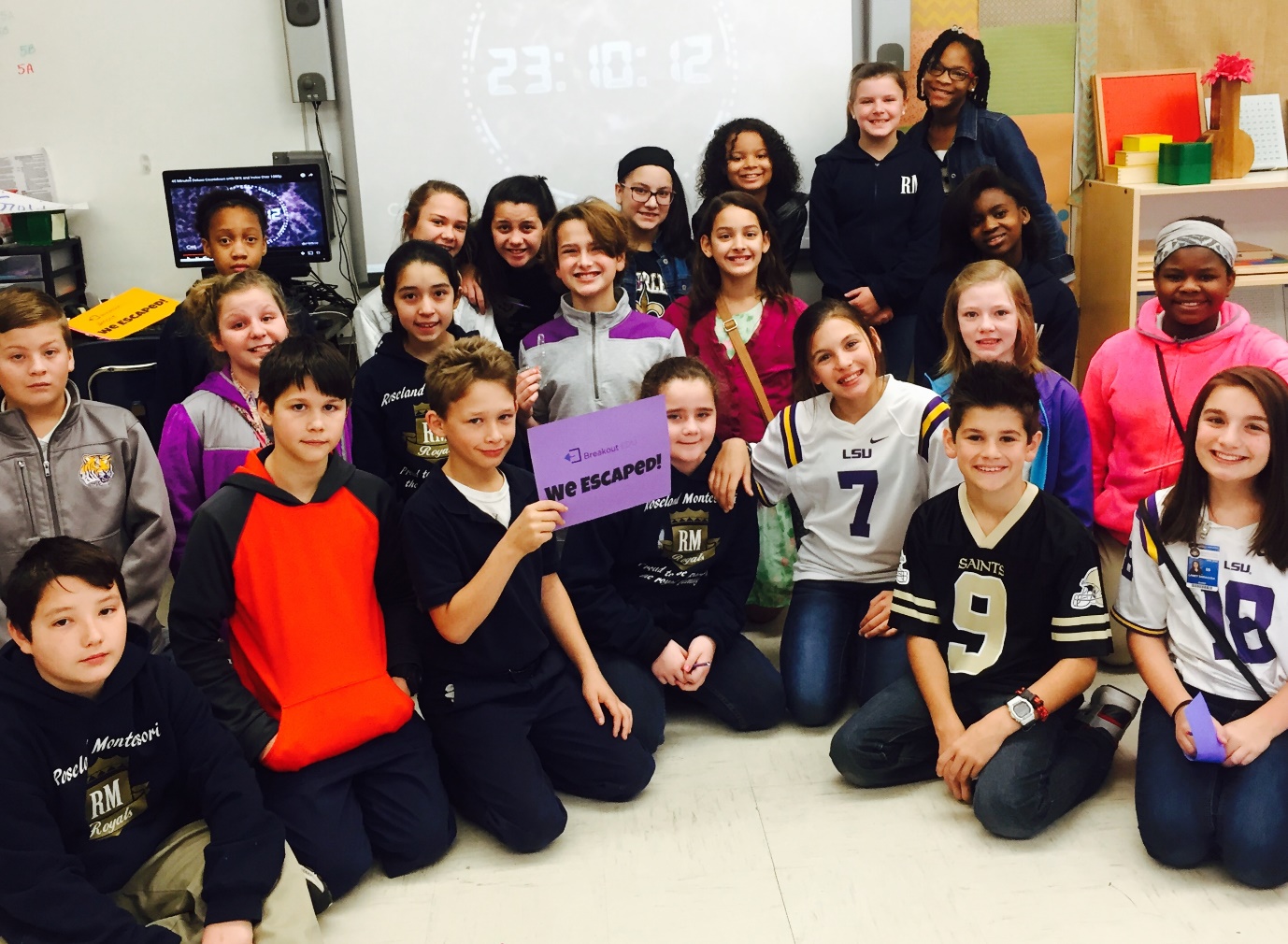 Slope Intercept!
Backstories and 
Content Trailers
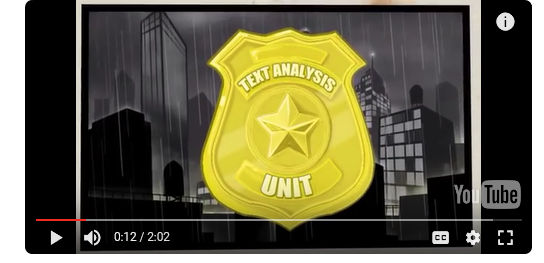 https://www.wbrschools.net/Page/165
McGraw Hill Education Reading Skills Videos
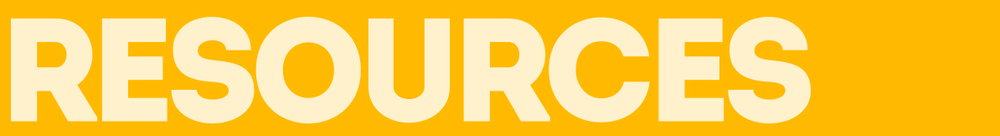 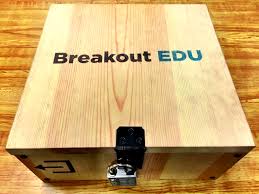 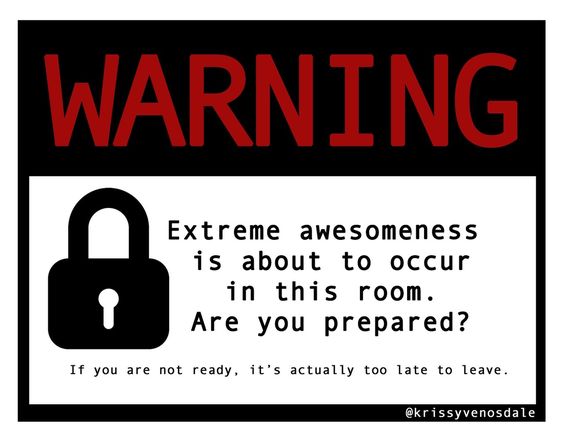 http://www.fttechtips.com/blog/breakout-edu-a-game-changer-in-engagement
Mini-Breakouts
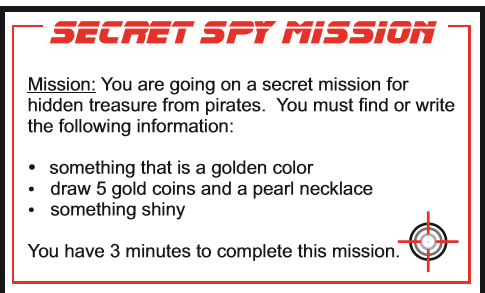 3 completed clue coins
Shiny object with mission code
Completed treasure map
30 minutes
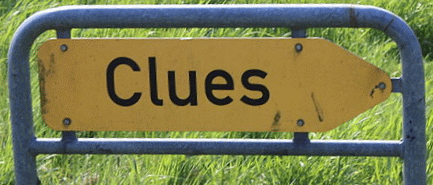 Puzzles and Locks
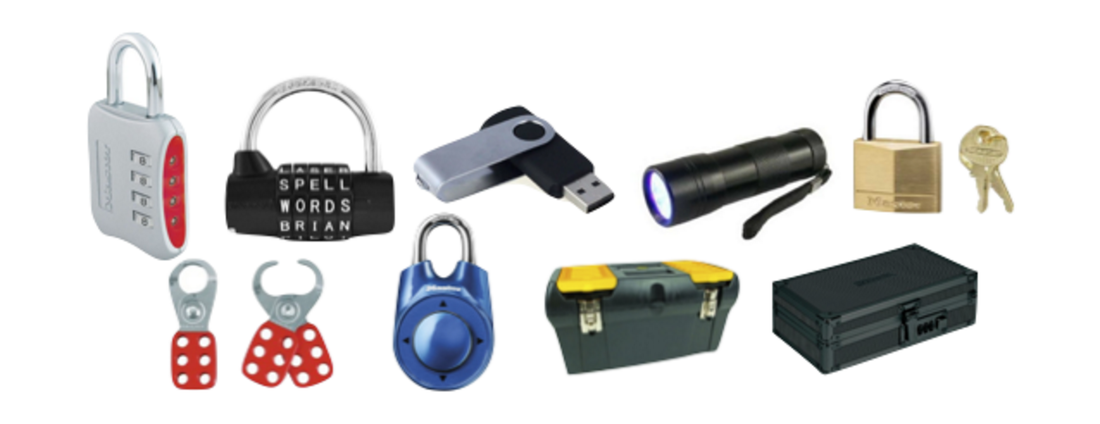 Unique uses for the common locks and puzzles…
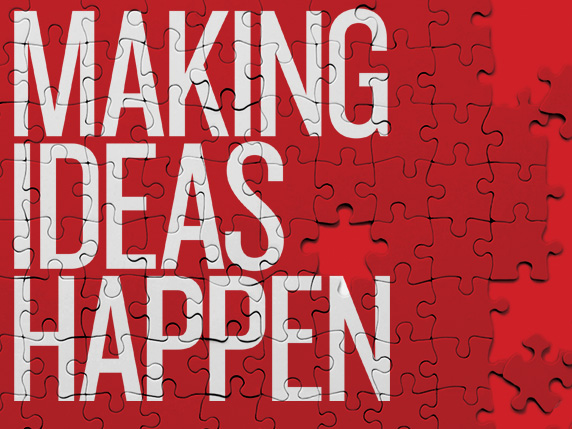 http://blog.nowescape.com/101-best-puzzle-ideas-for-escape-rooms/
Making 
Clues
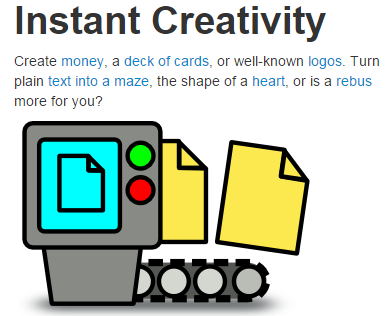 https://www.festisite.com/text-layout/maze/
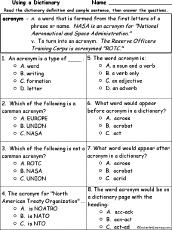 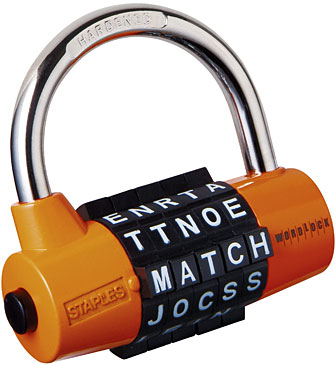 * Instead of words, use the answers to a multiple choice activity.
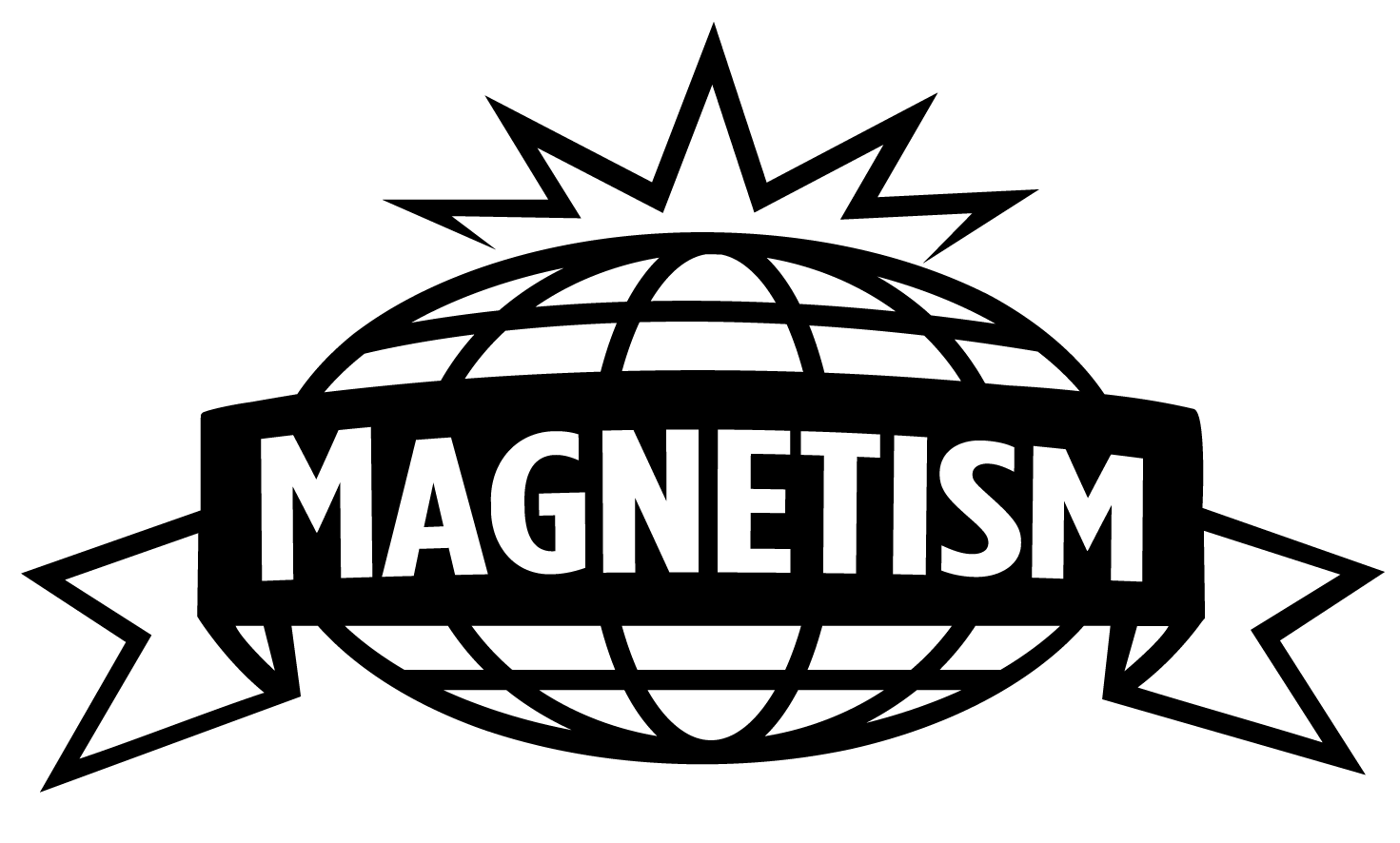 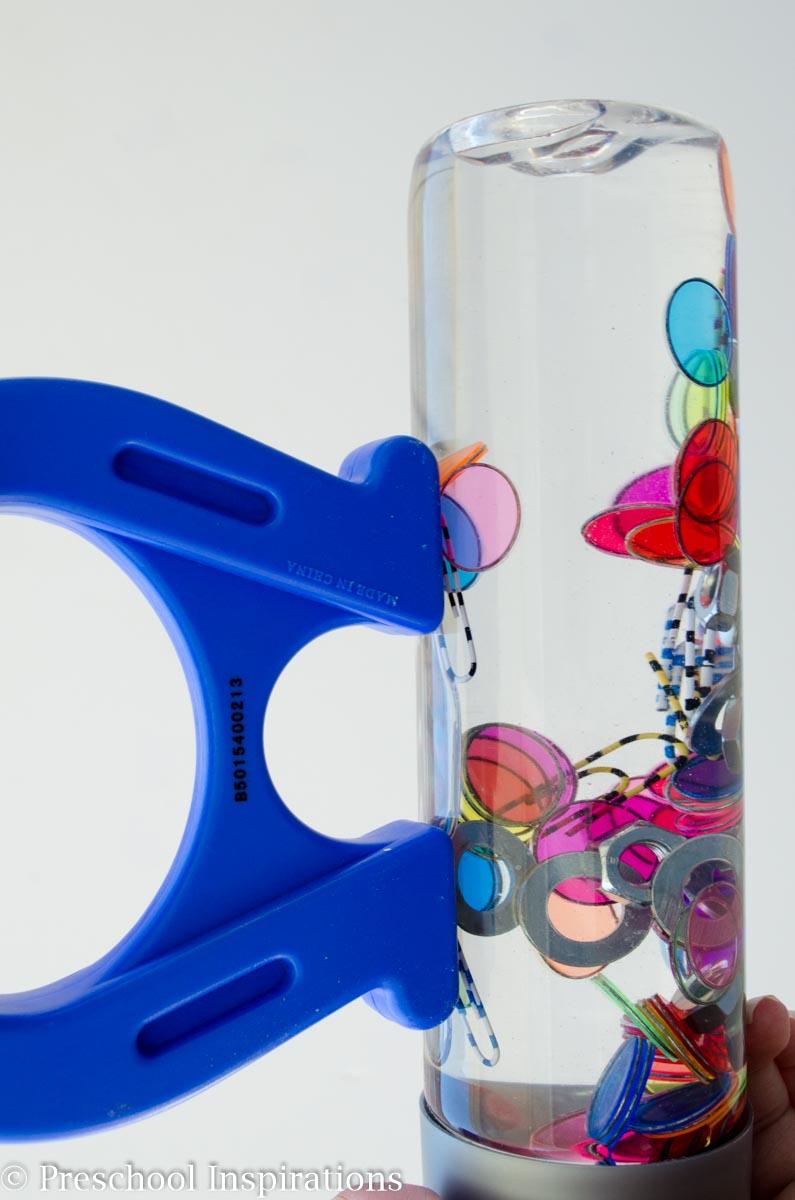 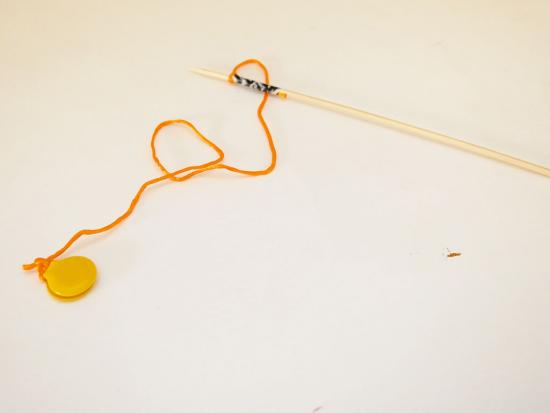 *Place objects in hard to reach areas or within other objects requiring the use of a magnet to retrieve.
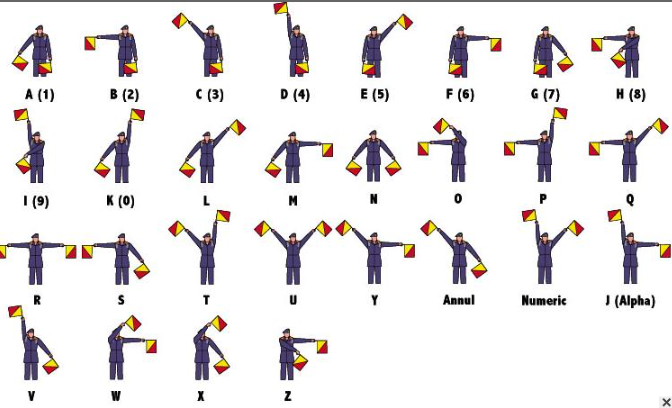 Fonts for Ciphers
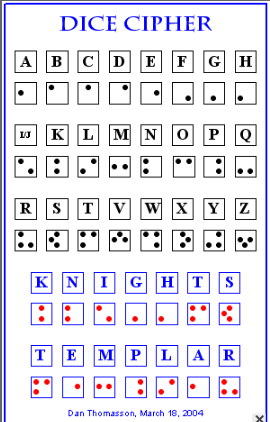 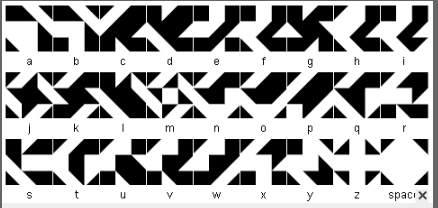 http://luthorien.altervista.org/Tools/alphabets.htm
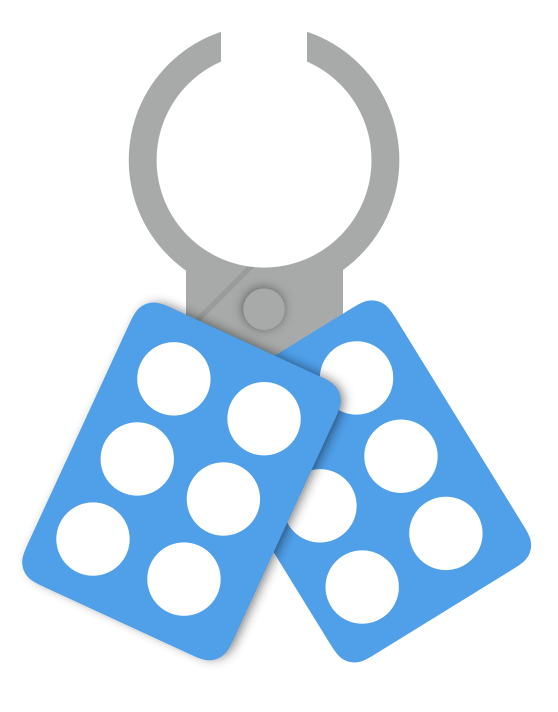 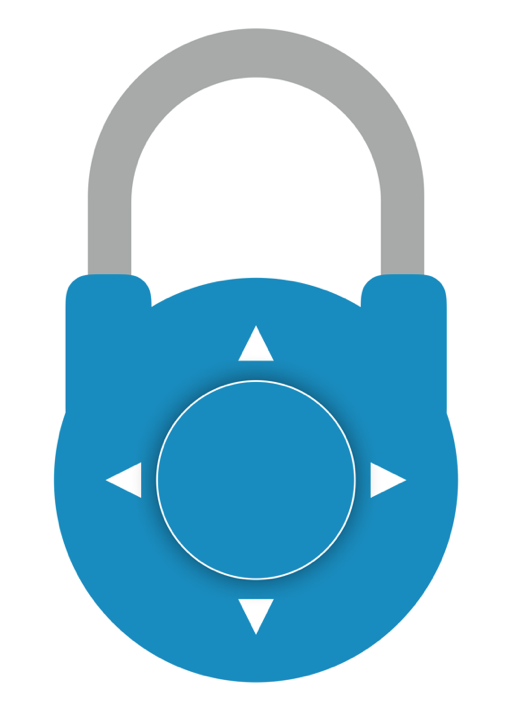 https://drive.google.com/drive/folders/0BxXfjC9peRoQV1lFcTVhcjhnV1U
Icons
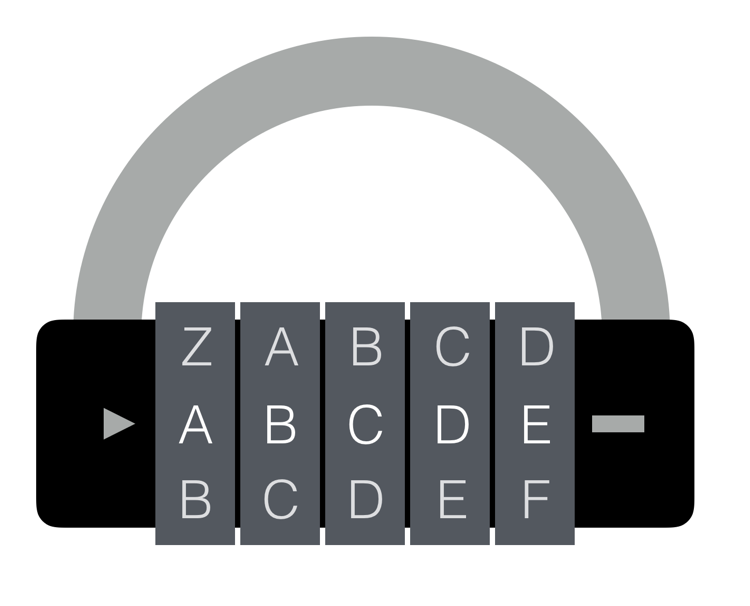 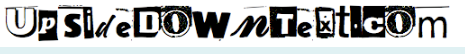 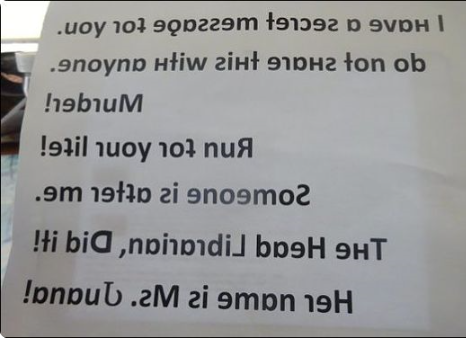 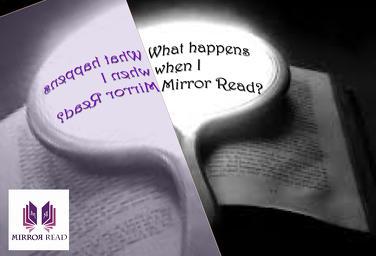 http://www.upsidedowntext.com/
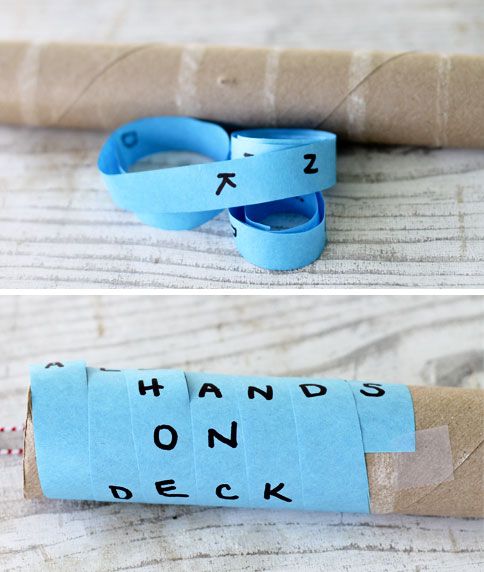 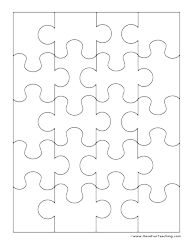 https://www.havefunteaching.com/product/activities/puzzles/blank-puzzle-20-pieces/
Make any item a puzzle by placing it over the item in Word and selecting set transparency.
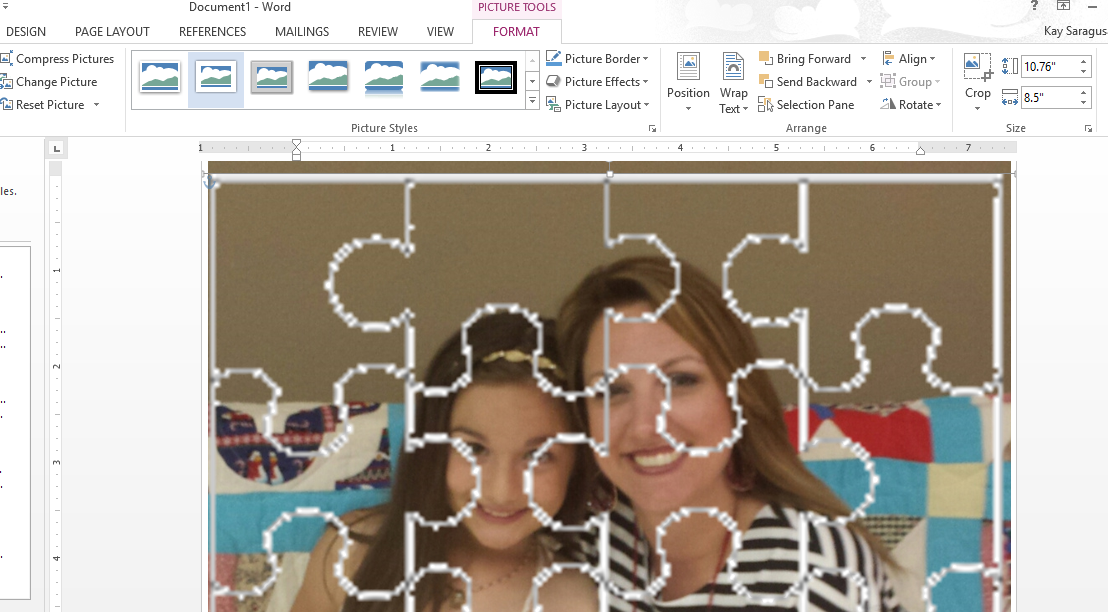 Make your own cipher wheels
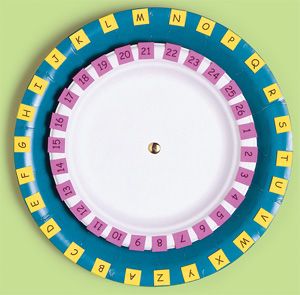 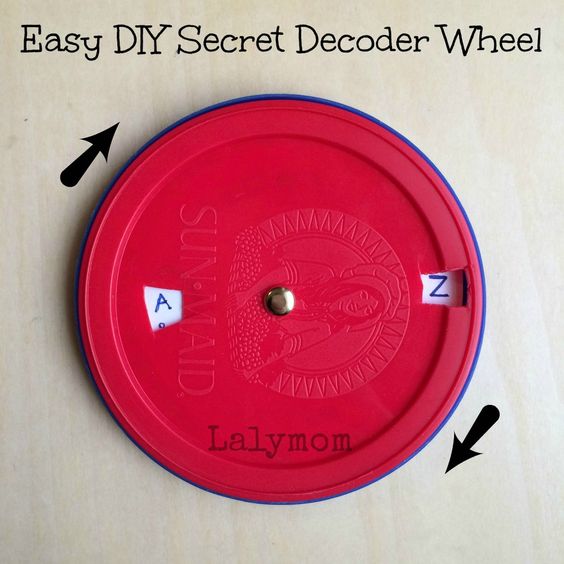 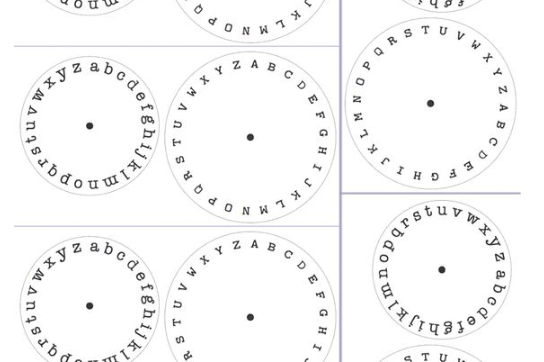 To add difficulty: Make the numbers/letters match answers to problems or tasks.
https://fprint.net/wp-content/uploads/printable-cipher-wheel.pdf
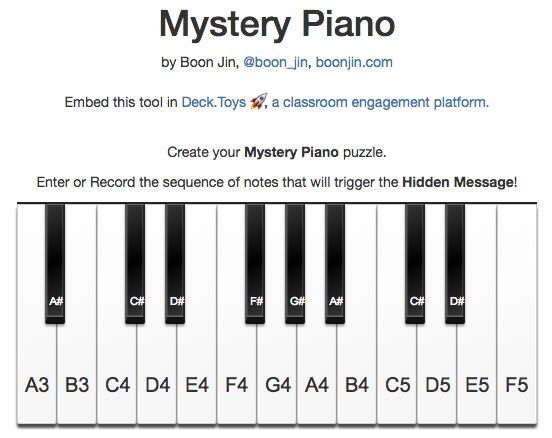 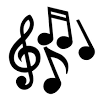 https://boonjin.com/mystery-piano/
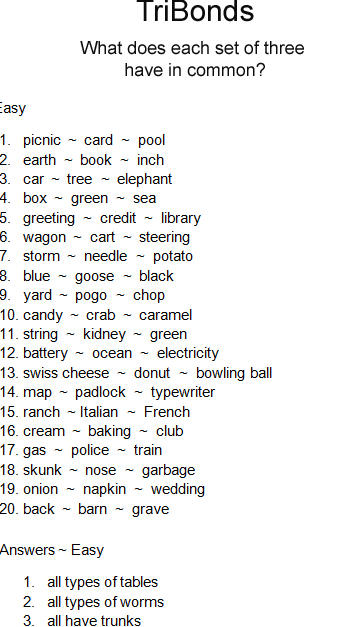 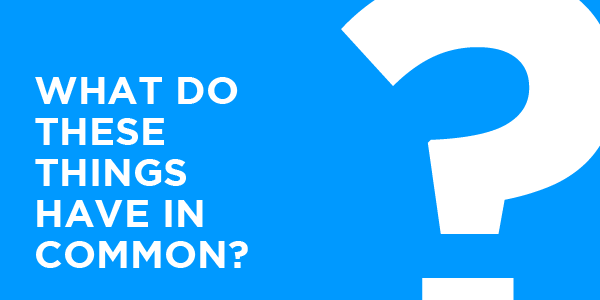 Ex.  These are all tables so the clue is located at the table.  These are all wheels so the clue is located on the wheel.
https://s-media-cache-ak0.pinimg.com/originals/27/77/c6/2777c6f1e6674cdad525c6f71e0c660f.jpg
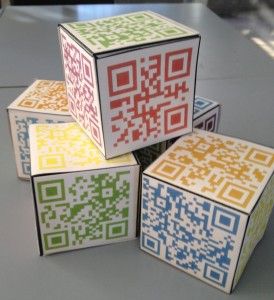 QR Codes
*Cubes
http://printables.atozteacherstuff.com/435/cube-pattern/
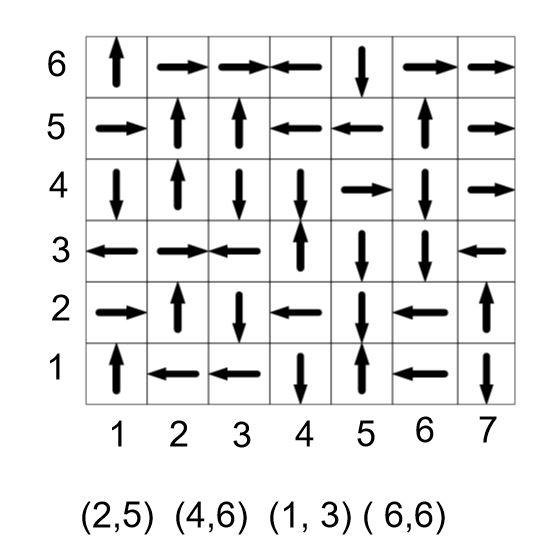 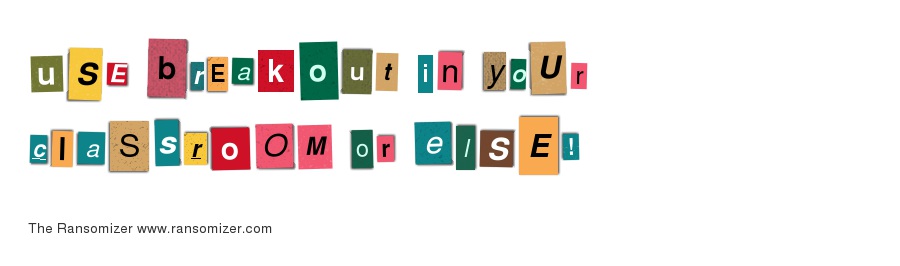 http://www.ransomizer.com/
https://sites.google.com/a/esu6.org/breakoutedu/
Don’t stress your brain: 
Lists of all possibilities
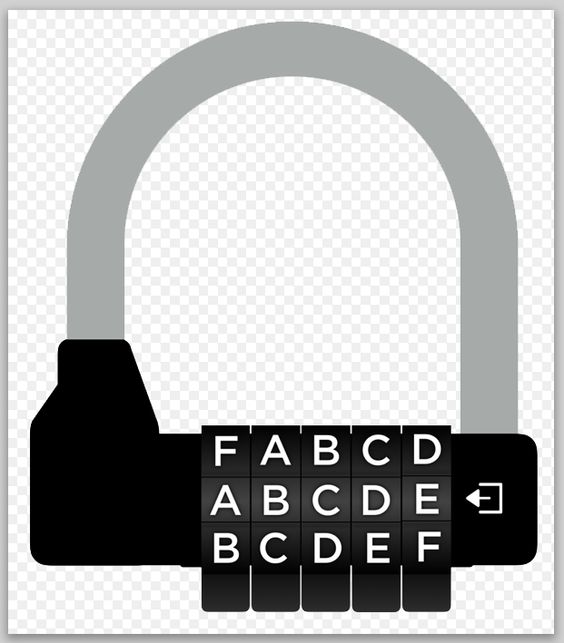 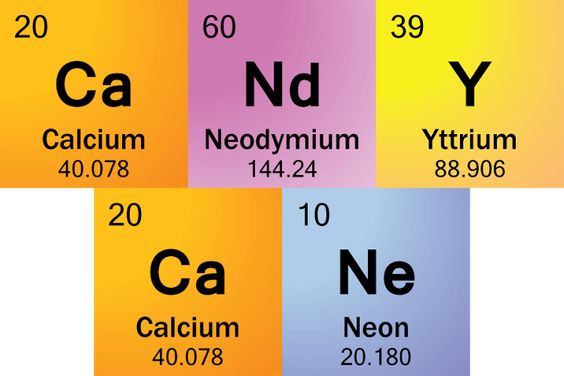 http://sciencenotes.org/list-words-made-periodic-table-element-symbols/
Tangrams: 
Great for Spatial Thinking
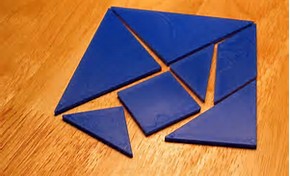 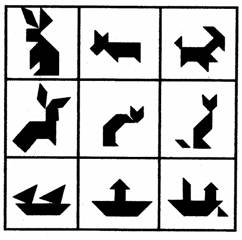 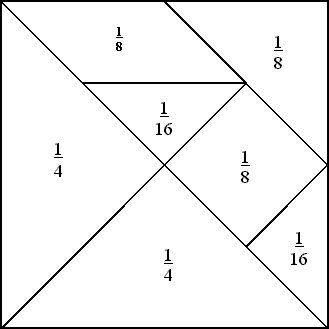 Clues are on pieces left.
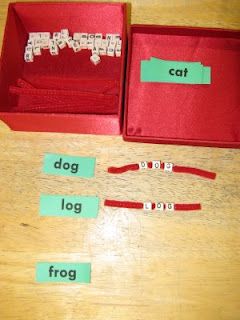 Have them spell their spelling words, answer questions from a clue worksheet, or match to a cipher and then have the remaining letters/numbers be a clue.
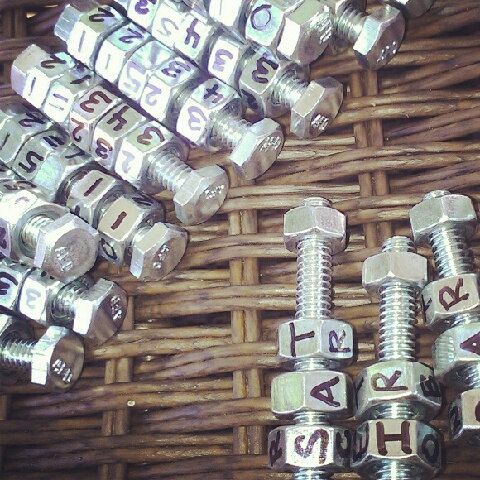 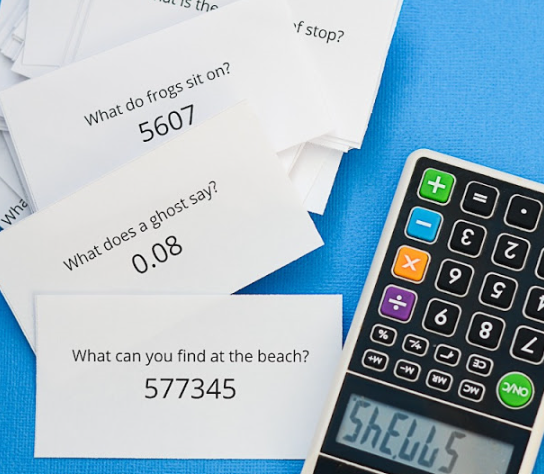 Calculator Riddles
http://www.andnextcomesl.com/2016/03/free-printable-calculator-word-riddles-for-kids.html
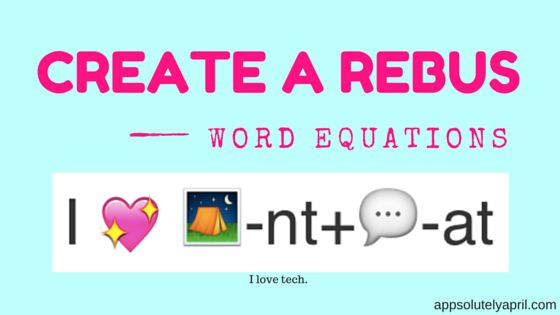 http://www.myrebus.com/
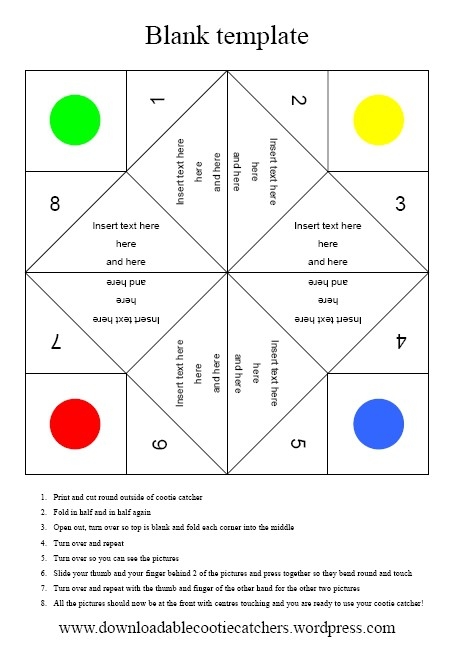 Editable Clues and Games
https://downloadablecootiecatchers.wordpress.com/
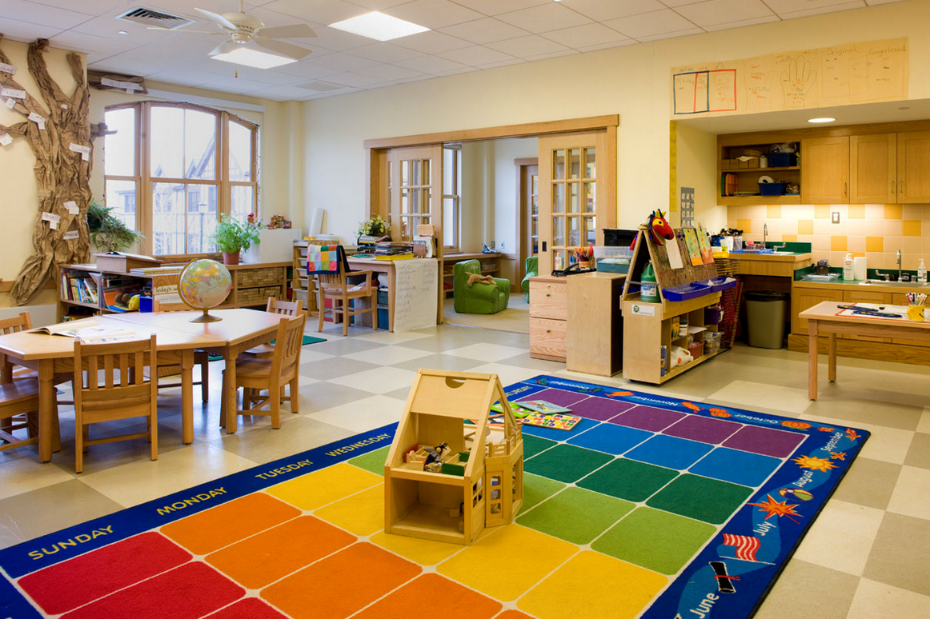 A photo of the classroom with an extra item or a missing item is a great clue!
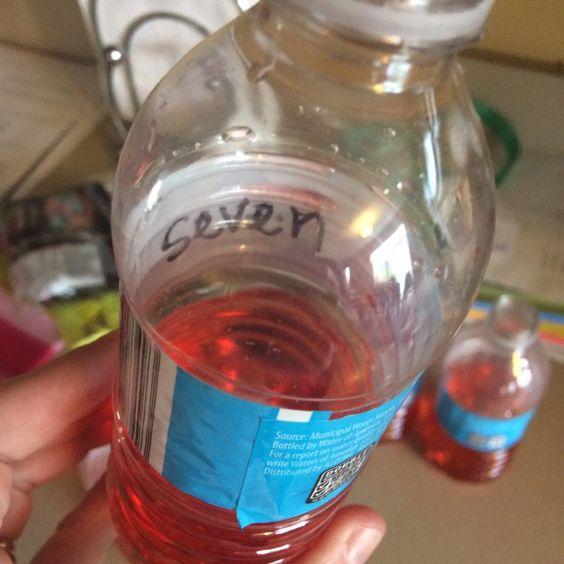 Use what’s in the room!
Google:  Roll and Draw. Then use the Snipping tool.
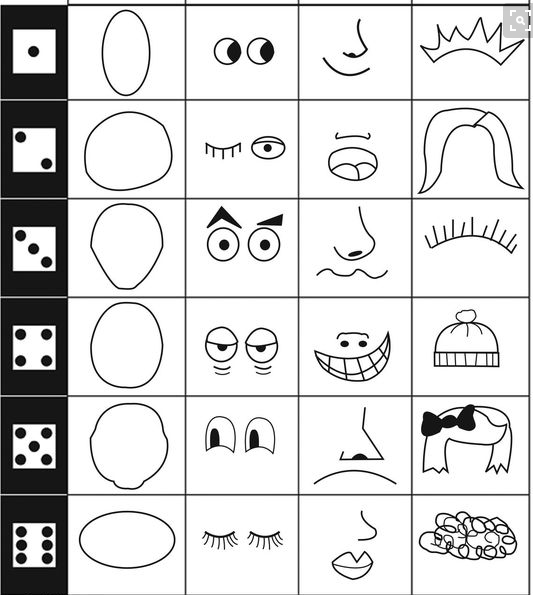 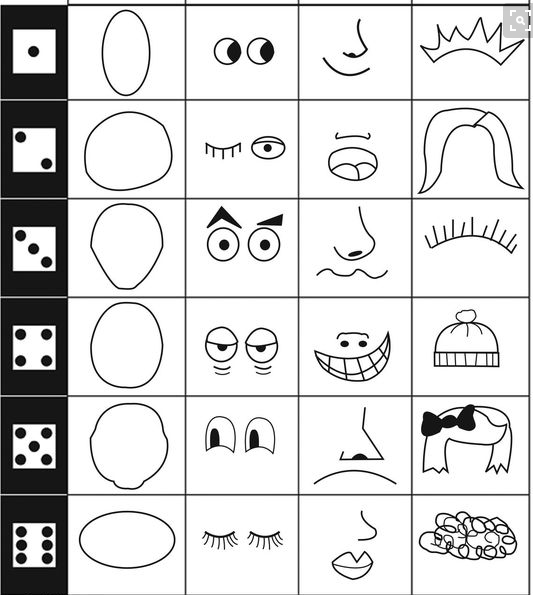 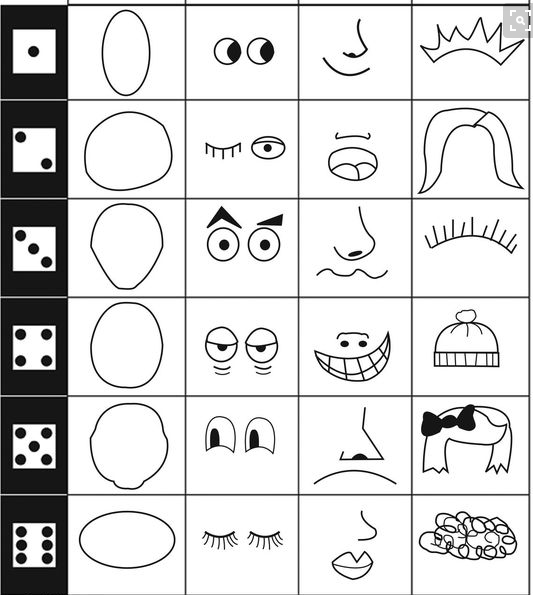 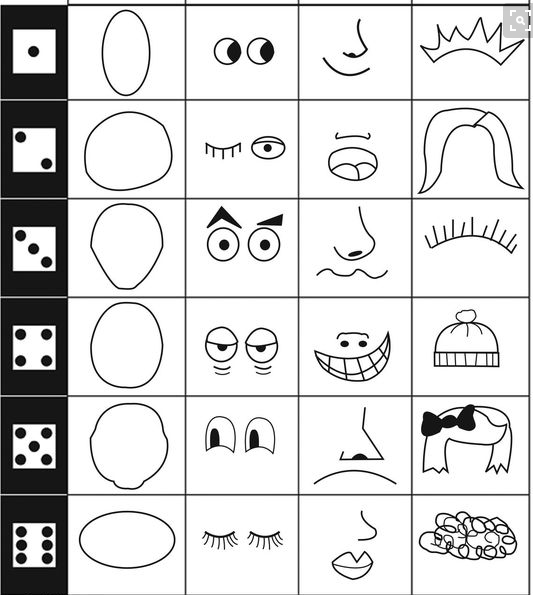 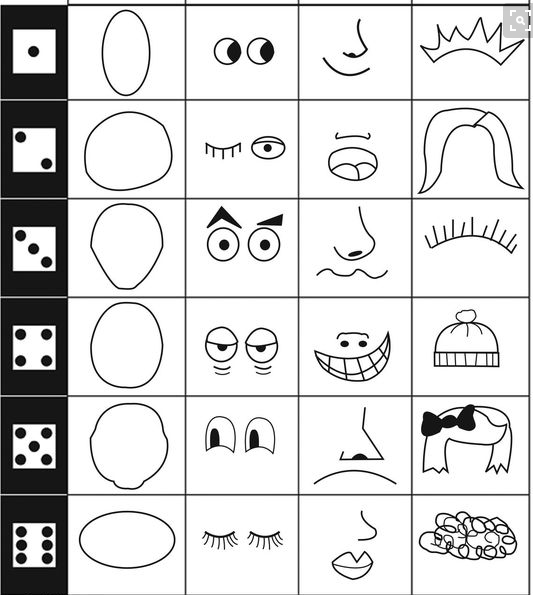 Working backwards
2161
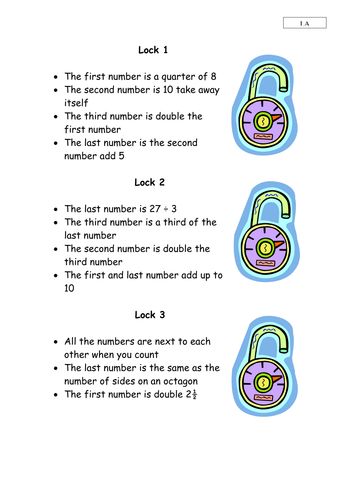 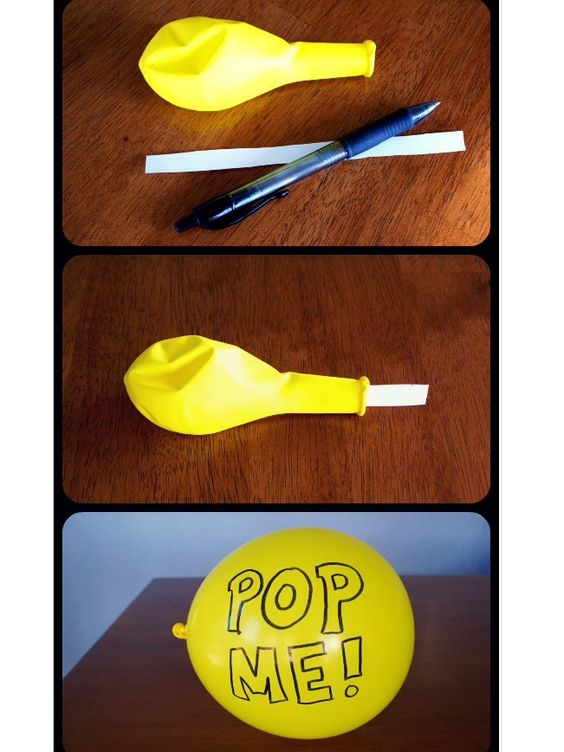 Easy Quick Clues
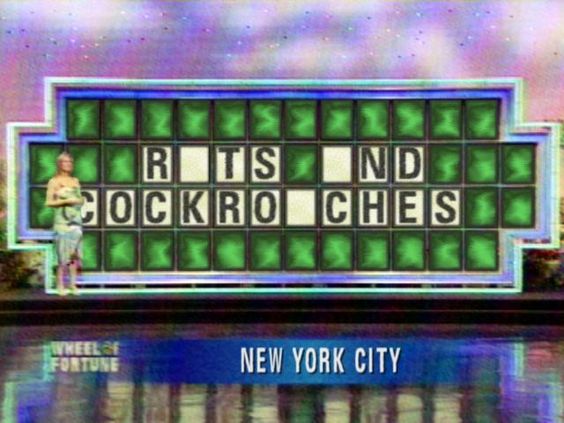 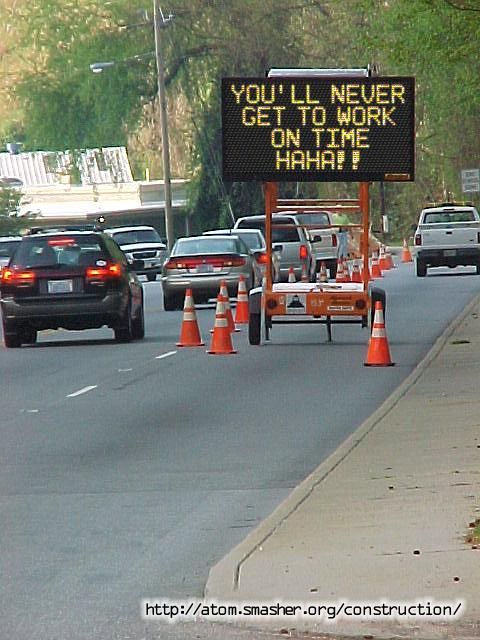 Unique Clues
http://atom.smasher.org/
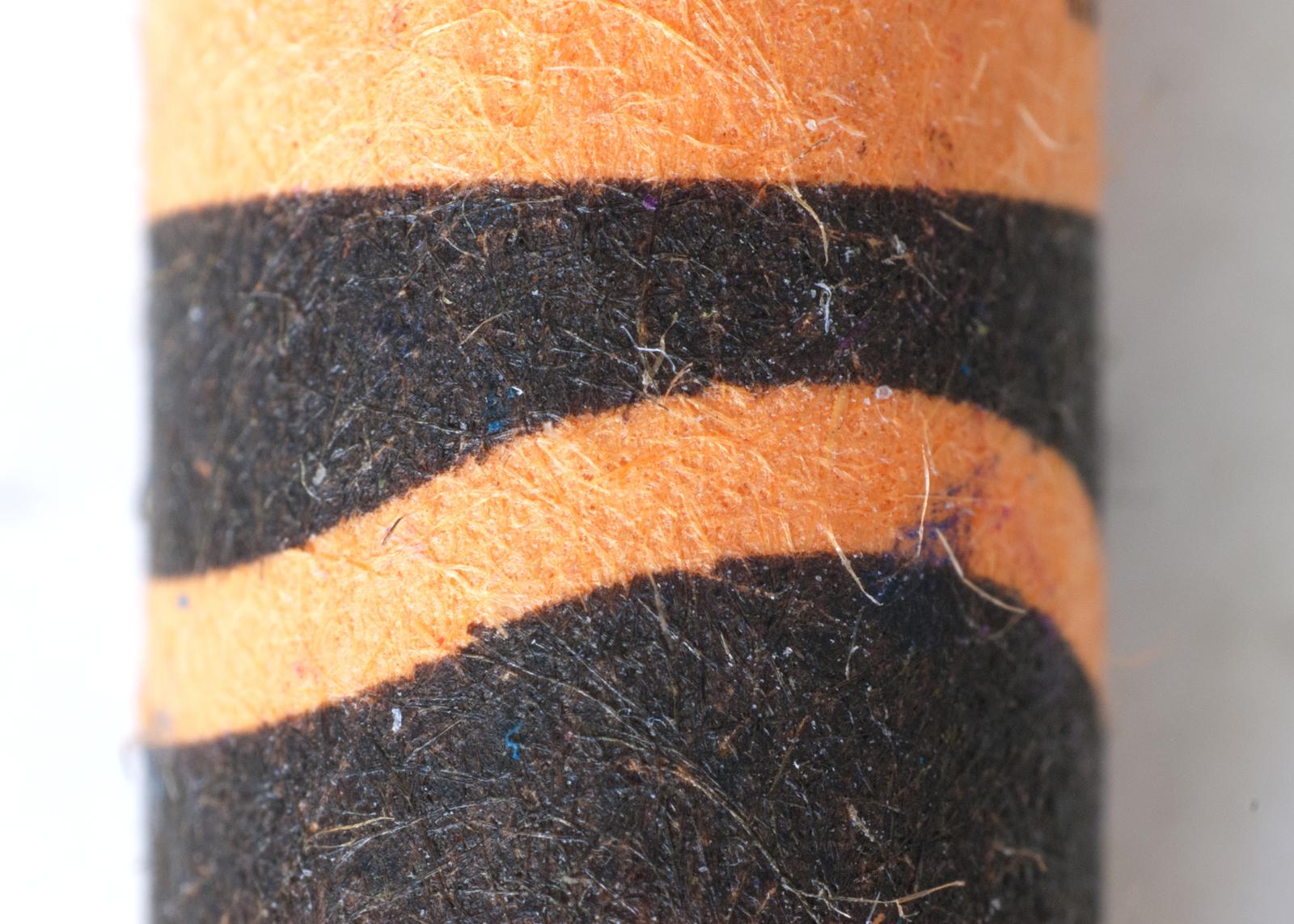 Up close clues
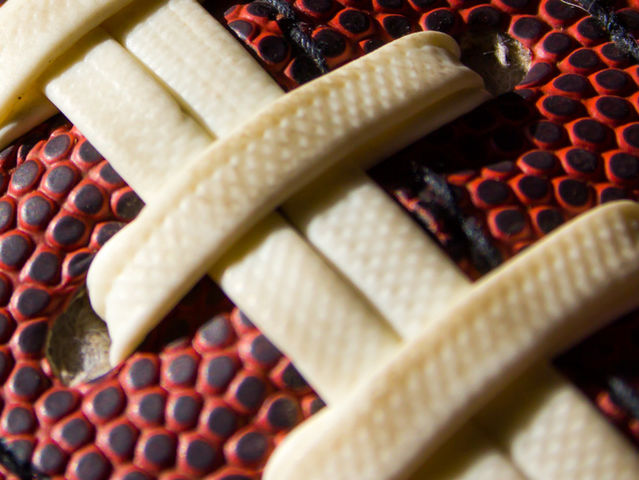 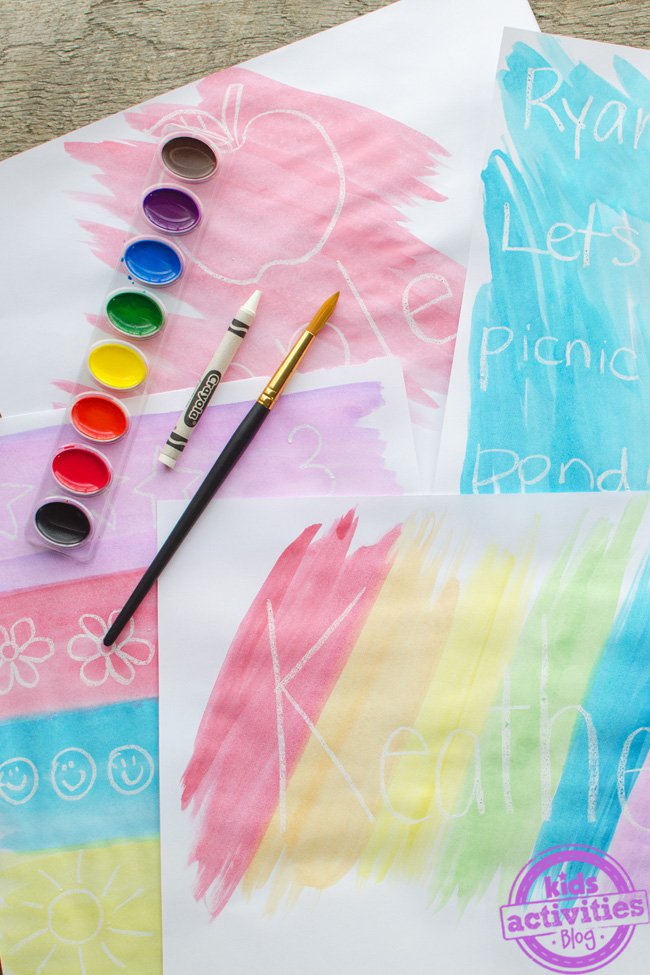 Crayon Resist
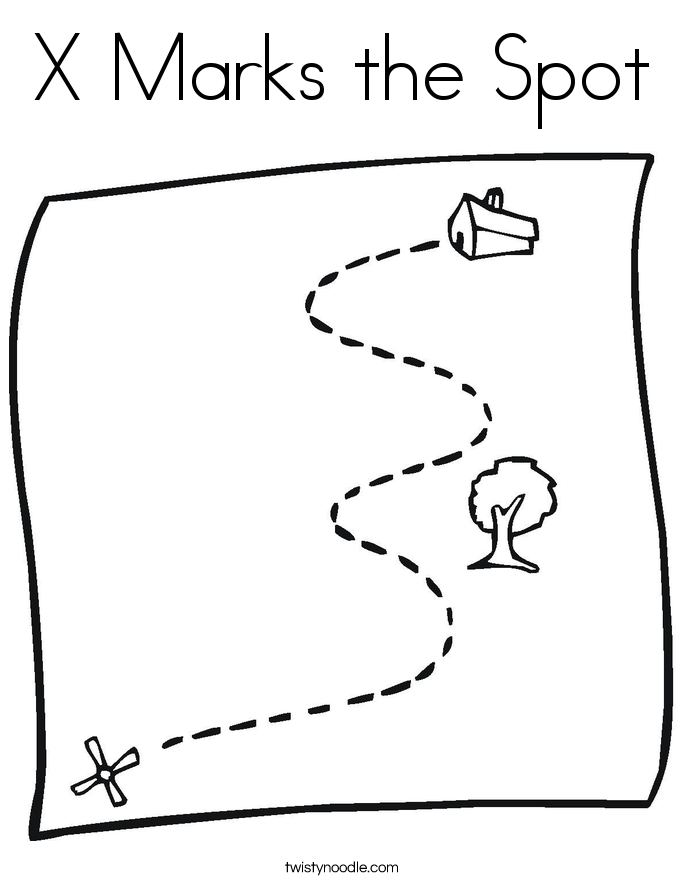 Begin on a designated spot.
Follow directions to a clue.
(measure, count, directional)
Set alarms to offer 
clues and bonuses!
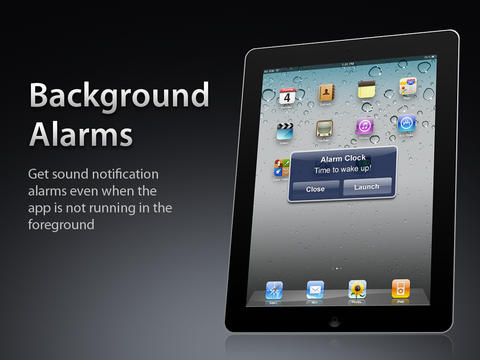 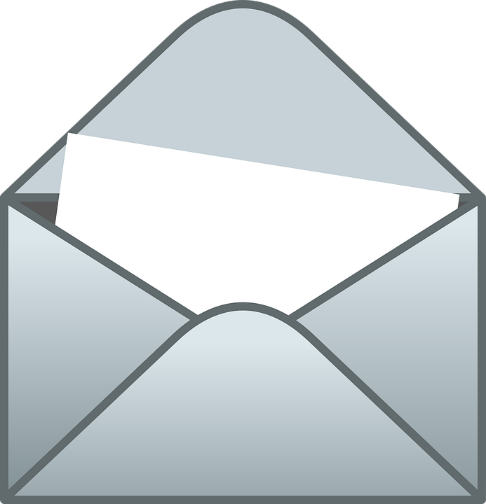 Found around the room!
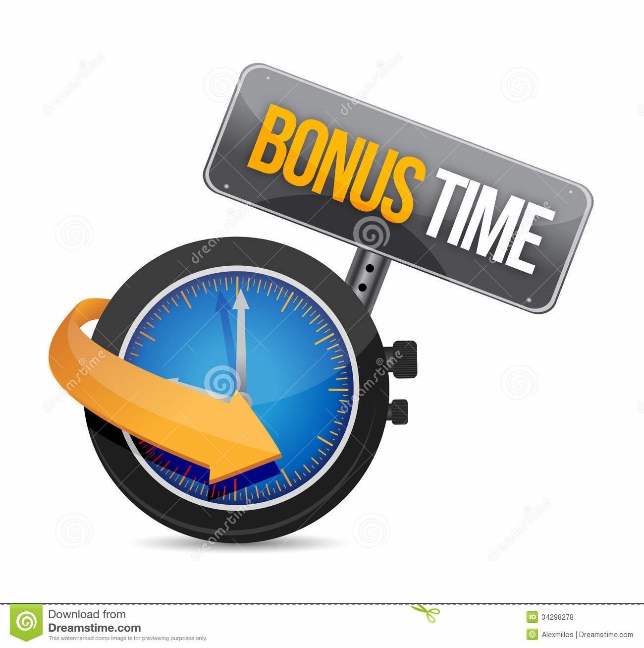 Challenge the Play!
Play in silence
By only asking questions

Any other ideas?????
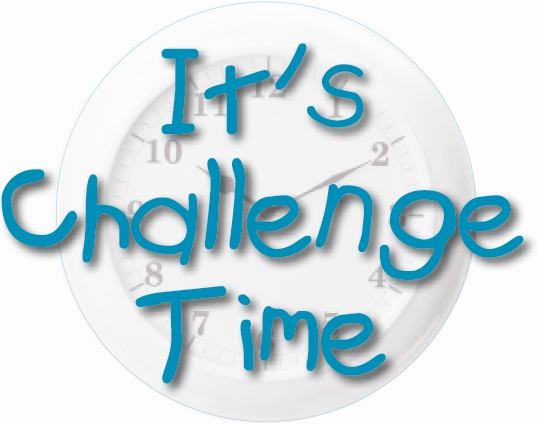 Using Locks in different ways
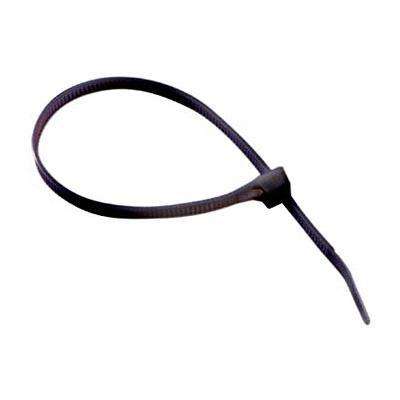 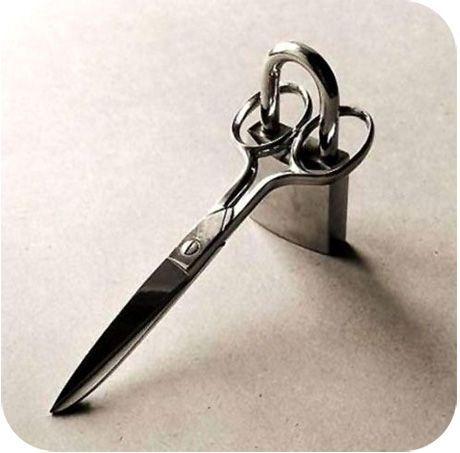 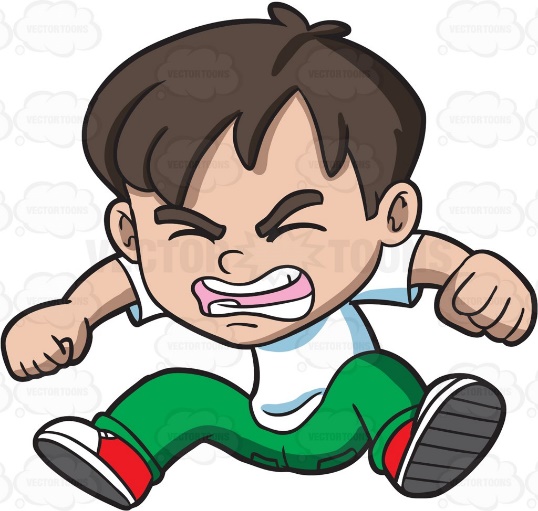 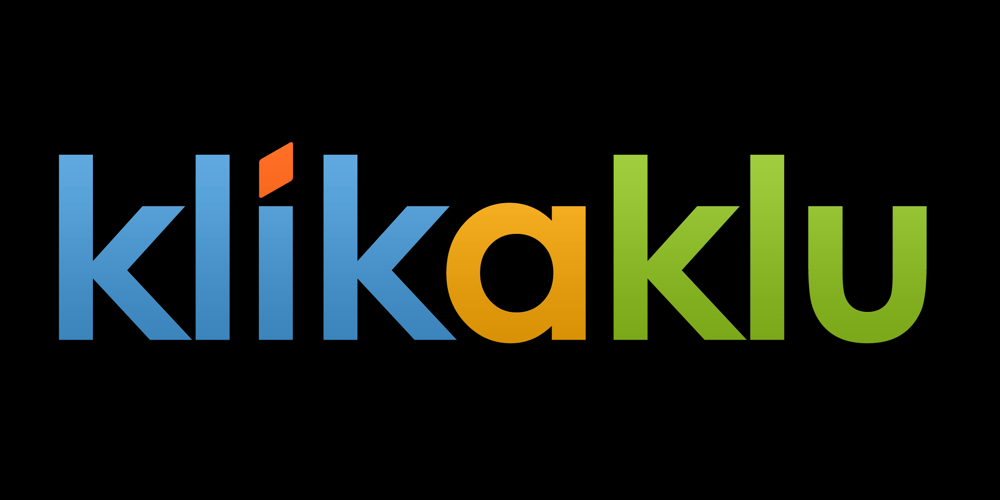 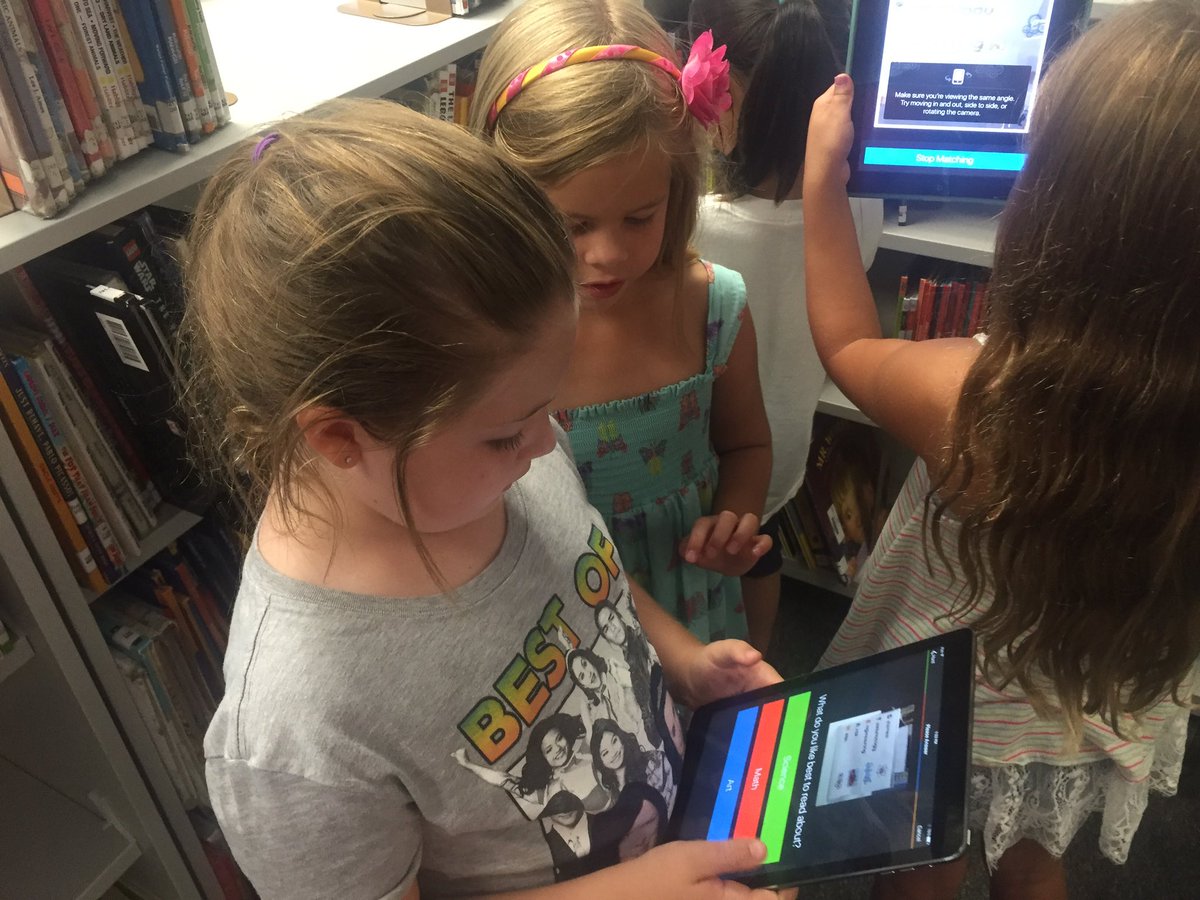 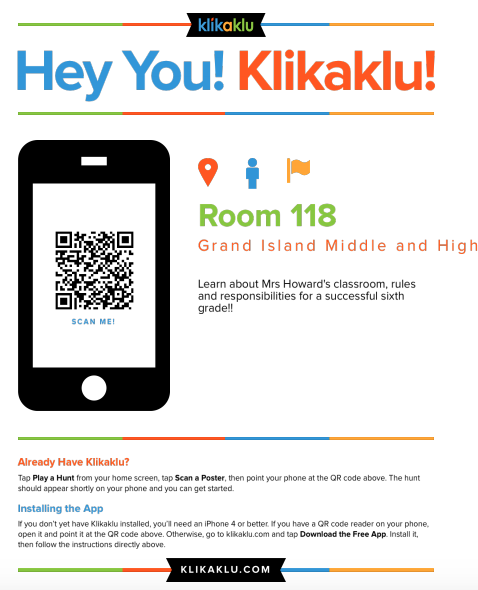 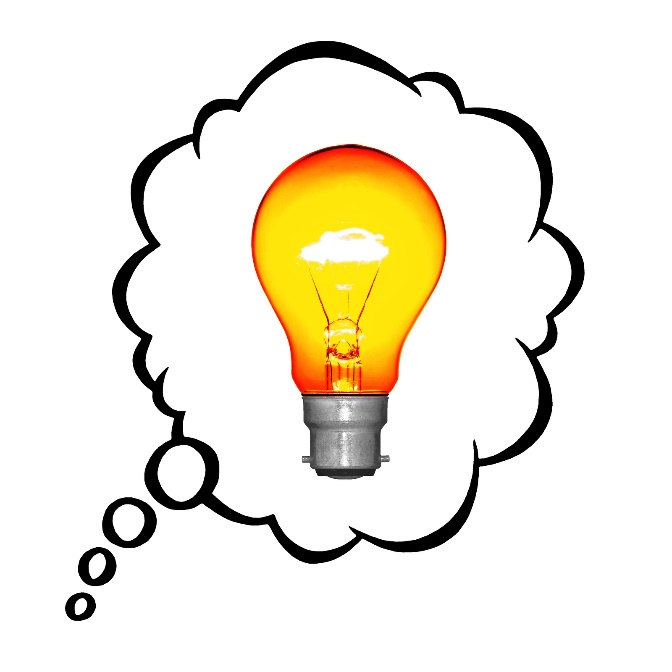 Ideas for assisting:
*Use penalty points for team or 
penalty box for those not working
*Give random items to students 
as they enter (rulers, calculators)
*Utilize a common area to gather clues,
locks, completed work
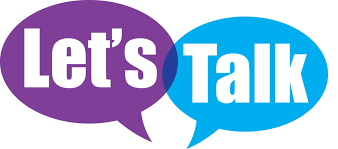 -How to use only 1 box
-How to reuse games
-Demo the games in your lessons or 
in transition times
-Making it grade level appropriate
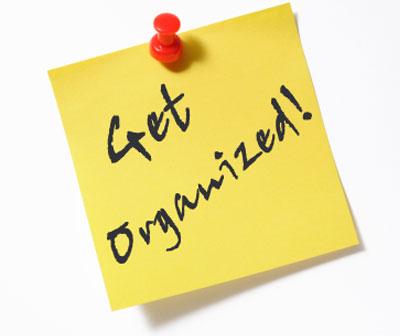 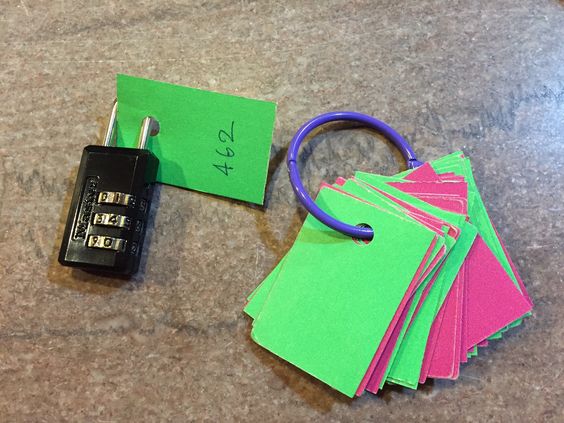 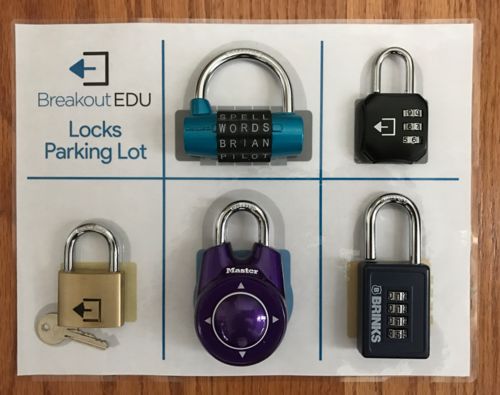 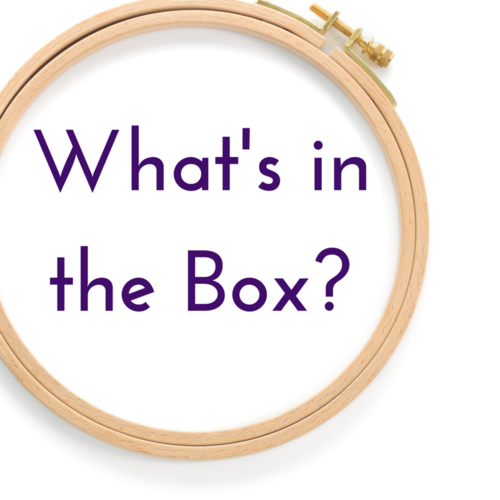 -Free Time
-Snacks
-the materials for a lesson
-a book
-technology 
-Other ideas???